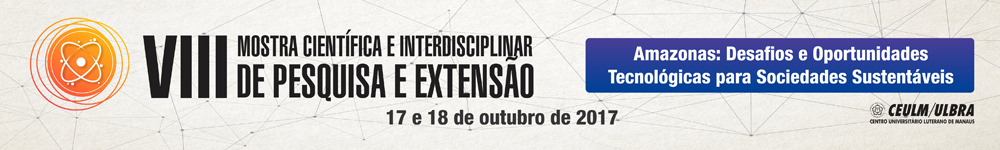 TÍTULO DO TRABALHO Nome e Sobrenome do autor1; Nome e Sobrenome do autor 2; Nome e Sobrenome do autor 31Titulação, Instituição, Cidade, Estado, email.
2Titulação, Instituição, Cidade, Estado, email. 
3Titulação, Instituição, Cidade, Estado, email.
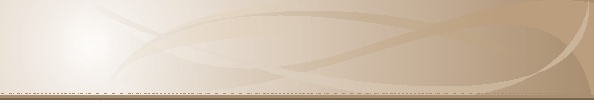 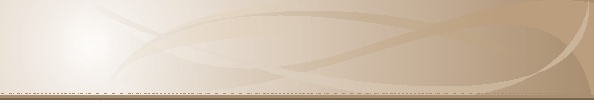 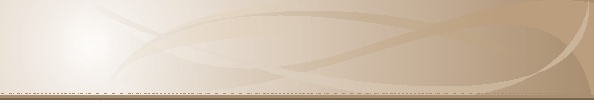 RESUMO
3. RESULTADOS E DISCUSSÃO
2. MATERIAIS E MÉTODO
As figuras são peças-chave em um pôster e devem ter um grande destaque. São elas que, em um primeiro momento, fisgarão os visitantes. Em um segundo momento, são as  figuras que vão ajudar a dar sustentação aos seus argumentos, de maneira muito mais eficaz do que os textos, quando bem combinadas com os diagramas e esquemas. Nunca deixe de citar as fontes das figuras que pegar emprestadas.
O pôster deve ser elaborado no tamanho 100 cm de altura x 80 cm de largura, em duas ou três colunas, devendo conter, obrigatoriamente: a logomarca do evento, o título do artigo, o nome dos autores seguidos de identificação, introdução, material e métodos, resultados e discussão, conclusão, agradecimentos e referências. O título deve ser bem destacado, permitindo que o visitante tenha facilidade em identificar o trabalho. Utilize fonte Timer New Roman, tamanho de fonte 72 para título, 36 para os cabeçalhos e fonte 28 para conteúdo. O pôster deve ser confeccionado em material adequado (lona, PVC ou similar) com corda para ser afixado. O resumo deve ser elaborado conforme ABNT NBR 6028, seguido das palavras-chaves. 

Palavras-chave: as mesmas utilizadas no artigo.
O pôster deve ser legível a uma distância de pelo menos 1 m.
Deve-se evitar o uso de citações e notas de rodapé.
Figura 1 – Localização dos campi e dos pólos de Educação a Distância do Instituto Federal do Tocantins.
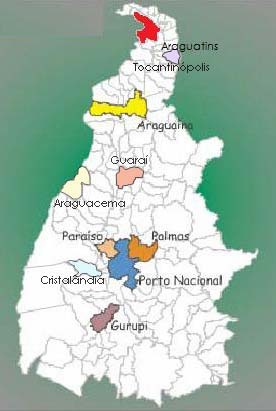 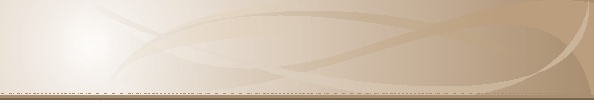 4. CONCLUSÃO
O último item deve efetuar o fechamento do conteúdo apresentado.
Acima de tudo, um bom pôster deve ter pouco texto. Não tão pouco quanto uma apresentação de slides, porém bem menos do que um artigo. É preferível usar frases telegráficas, diretas e curtas, organizadas em tópicos, ao invés de orações longas e estruturas complexas. 
Deve-se concluir somente o que foi comprovado, com interpretação lógica, não cabendo opiniões próprias ou análises não investigadas. 
As conclusões de qualquer trabalho científico devem responder aos objetivos propostos do mesmo. Deve ser apresentada, preferencialmente, em tópicos.
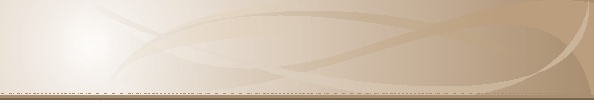 1. INTRODUÇÃO
O pôster deverá conter informações referentes ao artigo apresentado para avaliação.
As informações apresentadas no pôster devem ser concisas e claras.
Este modelo já se encontra na formatação sugerida.
Será obrigatória a presença de um dos autores no horário de apresentação do pôster.
Fonte: Autor (ANO)
As Figuras devem ter alta qualidade, de preferência coloridas e gráficos bem  elaborados. Figuras e tabelas deverão cobrir, no máximo, 50% do pôster, informando a fonte dos dados contidos nas mesmas. A fonte deverá ser colocada abaixo das figuras e tabelas.
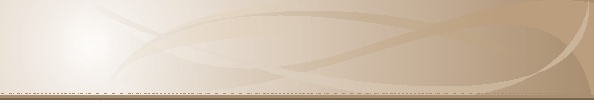 AGRADECIMENTOS
Agradecemos o apoio financeiro  para o desenvolvimento da pesquisa.
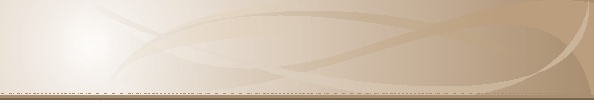 REFERÊNCIAS
Listar as referências citadas no texto de acordo com as normas da ABNT NBR 6023. Sugere-se a utilização de, no máximo, 5 referências no pôster.
ASSOCIAÇÃO BRASILEIRA DE NORMAS TÉCNICAS. NBR 15437: Informação e documentação:  Pôsteres técnicos e científicos: apresentação. Rio de Janeiro, 2006.